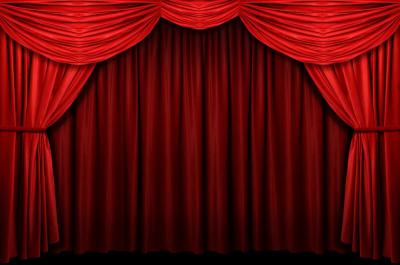 ТЕАТР В ЖИЗНИ ДЕТЕЙ
Старшая группа «Веселые ребята»
ГБОУ Школа 2000 здание №7
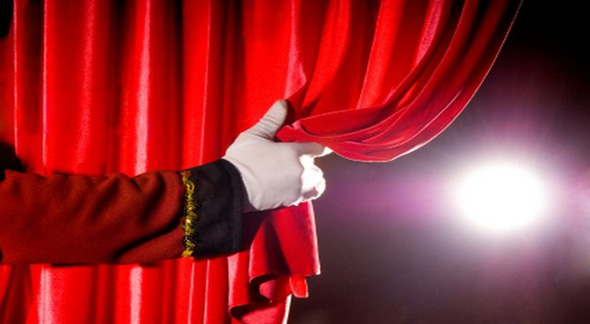 УЧАСТНИКИ ПРОЕКТА
воспитатели
Акиндинова Е.В.
Ситнова В.Н.
РОДИТЕЛИ
ДЕТИ
«Волшебный край!» - так когда-то назвал  театр   великий русский поэт  А. С. Пушкин.
Хочется добавить - это волшебный край, в котором ребенок радуется, играя, а в игре он познает мир.
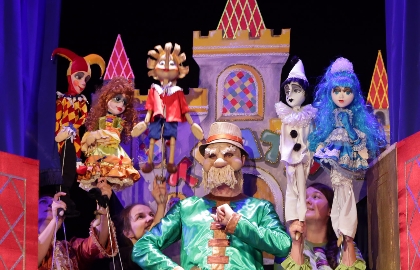 Цель:
Формирование представления детей о театре, как об особом виде искусства;
Формирование у детей культуры поведения в театре;
Развитие интеллектуальных и личностных качеств детей
Задачи:
Вызвать у детей интерес к театральной деятельности;
Дать детям представление о театре;
Способствовать созданию у детей радостного настроения, развивать воображение и способности к творчеству;
Привлечь к взаимодействию взрослых и детей в совместной театрализованной деятельности;
Учить общаться, использовать выразительные средства речи, совершенствовать грамматический строй и звуковую культуру речи.
Создать условия для развития речи и творческой активности детей в театрализованной деятельности;
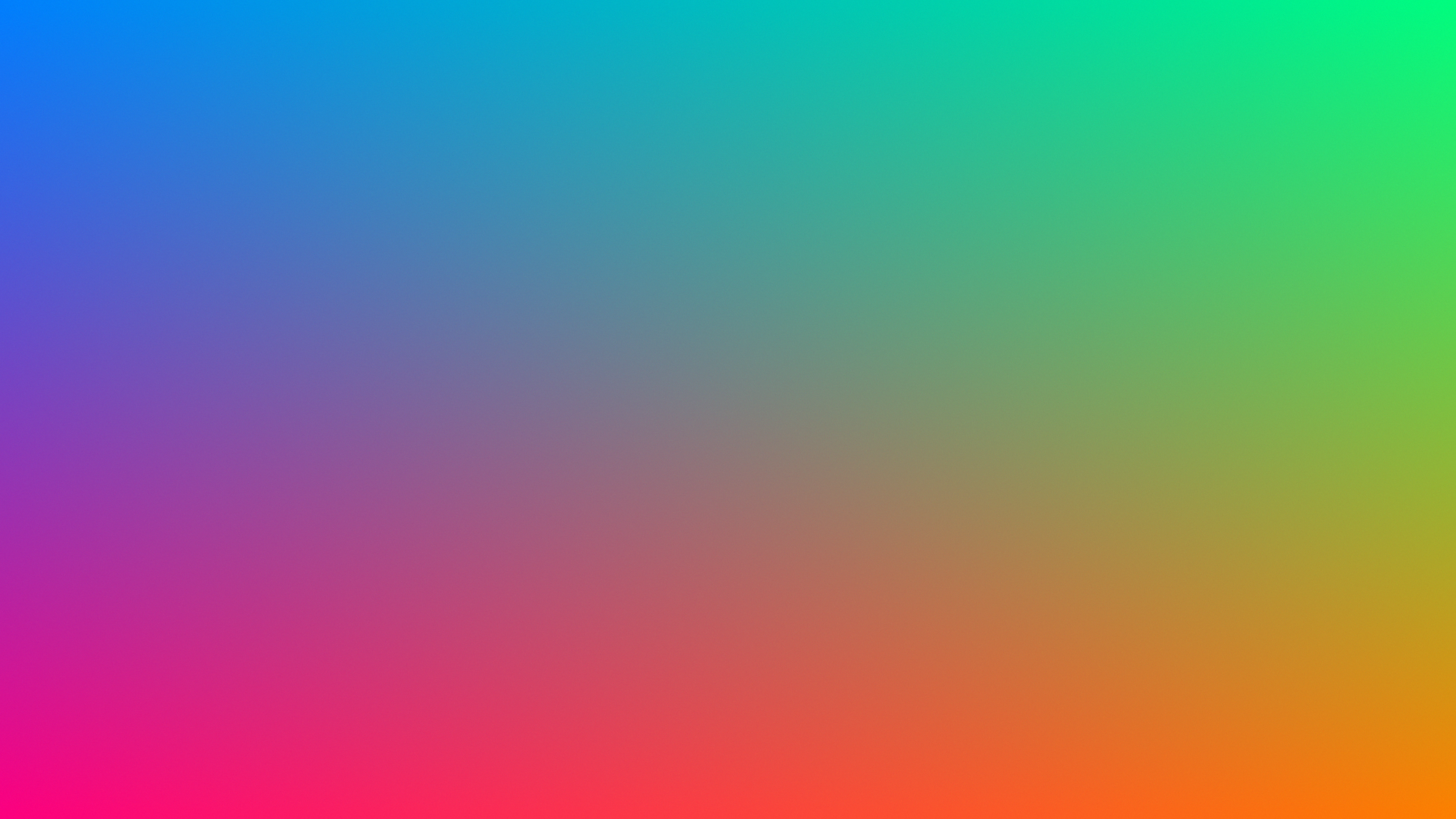 АКТУАЛЬНОСТЬ
Театрализованная деятельность – это эффективный метод развития речи, коммуникативных навыков, эмоционально-волевой сферы детей дошкольного возраста.
Данная деятельность интересна, доступна детям.
Четко и грамотно спланированная работа воспитателя, его взаимодействие с семьей может помочь детям с проблемами в развитии речи.
Впервые ребенок знакомится с элементами театральной деятельности еще в раннем детстве, слушая различные сказки и потешки. 
Но, уже, начиная с 3-4 летнего возраста дети, подражая взрослым, самостоятельно обыгрывают фрагменты литературных произведений в свободной деятельности.
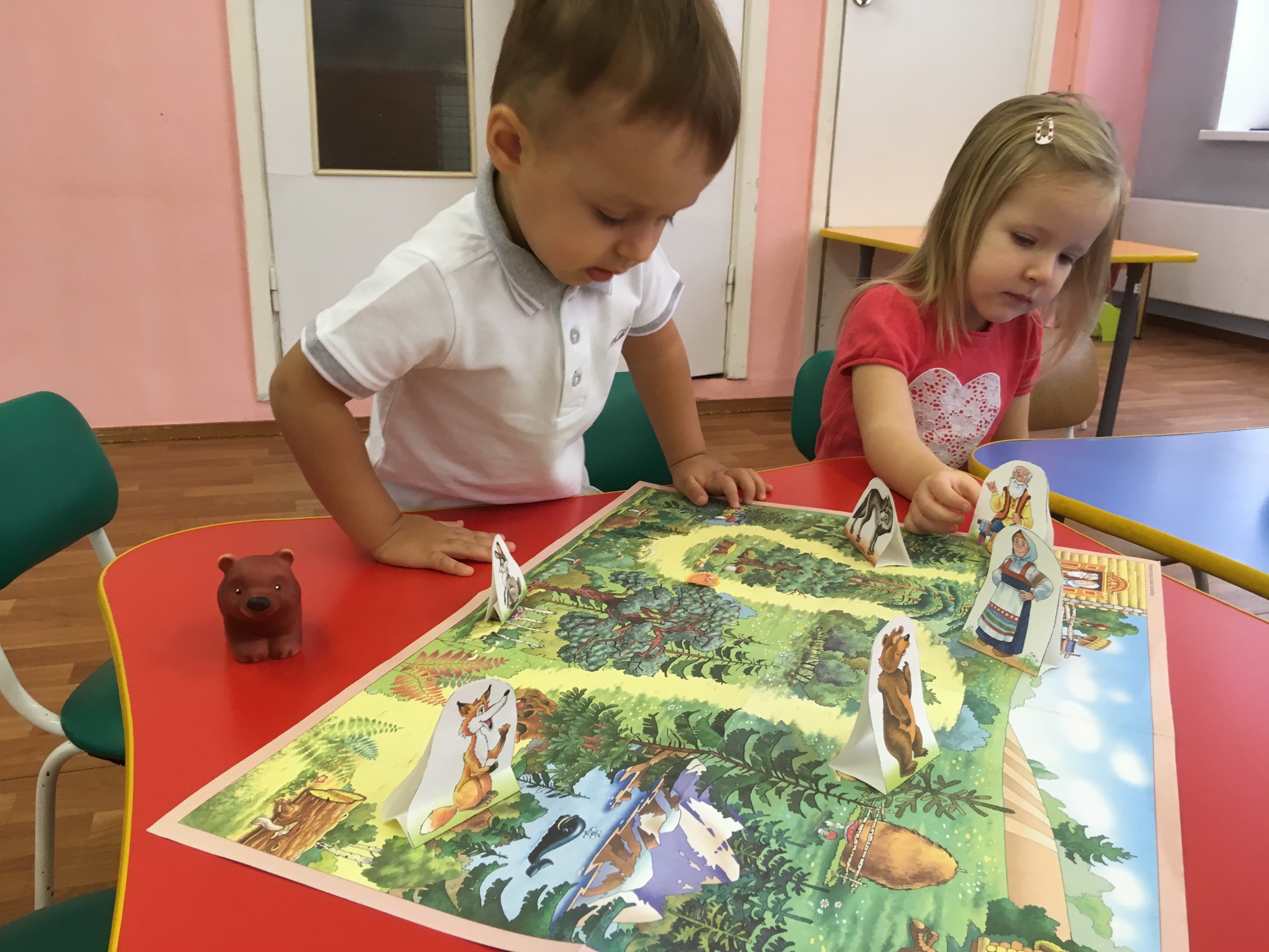 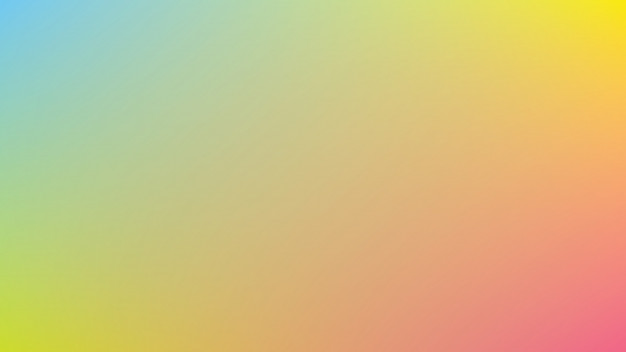 В младшем дошкольном возрасте дети могут совместно с воспитателем принимать участие в частичной и полной драматизации знакомых произведений. Дети знакомились не только с традиционными сказками младшего возраста, но и авторскими сказками. Рисовали, лепили и проигрывали эти сюжеты.
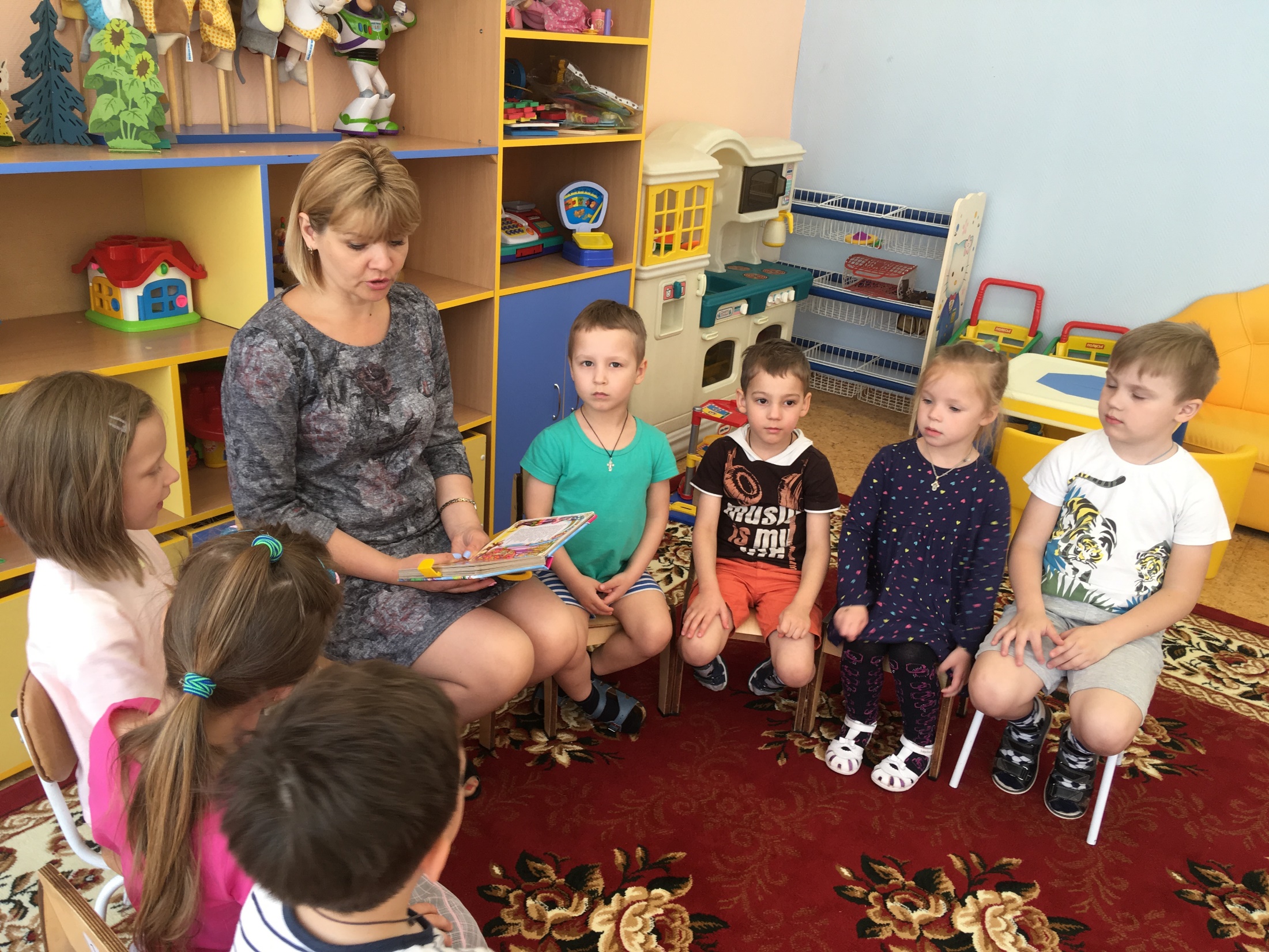 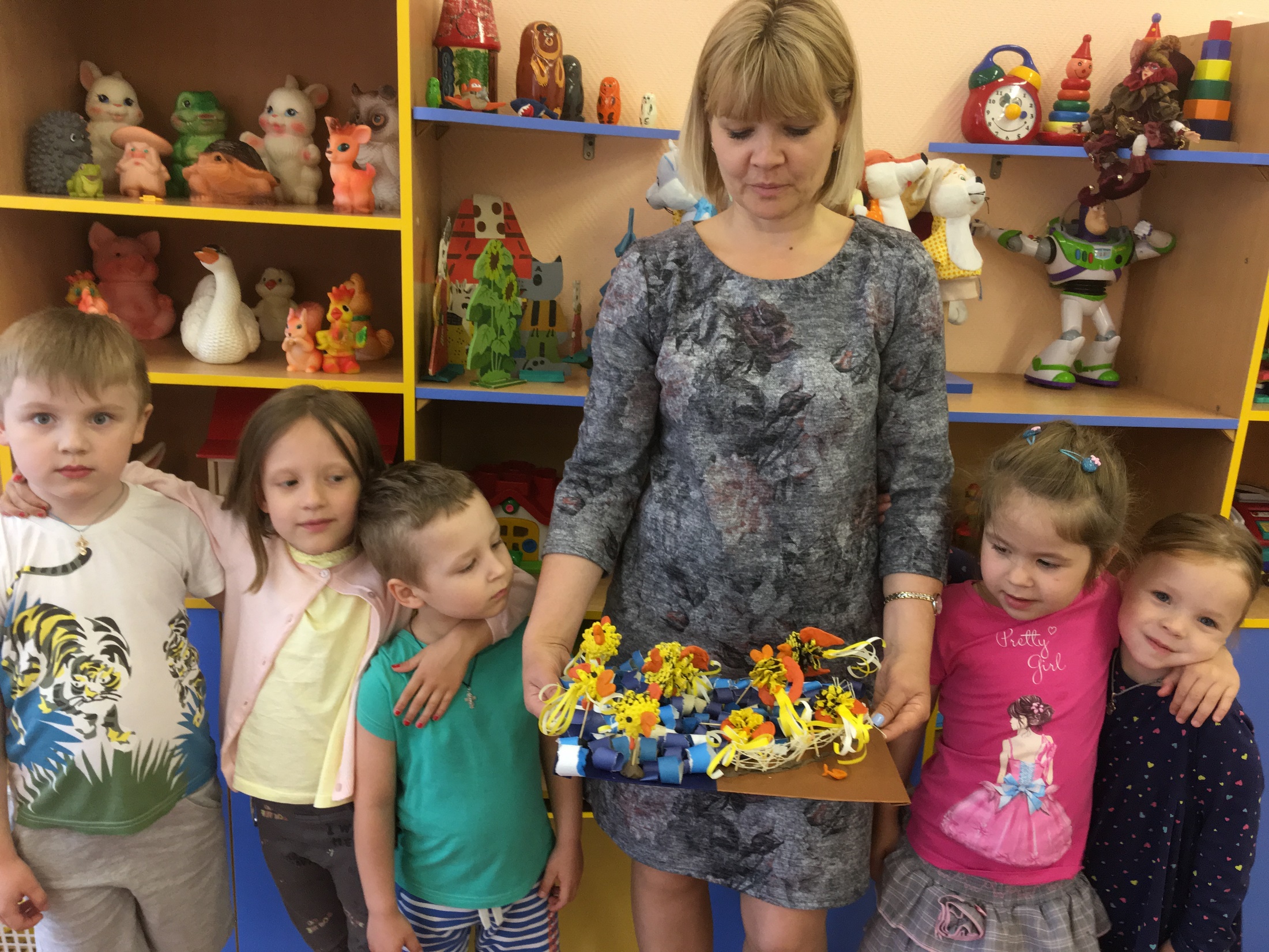 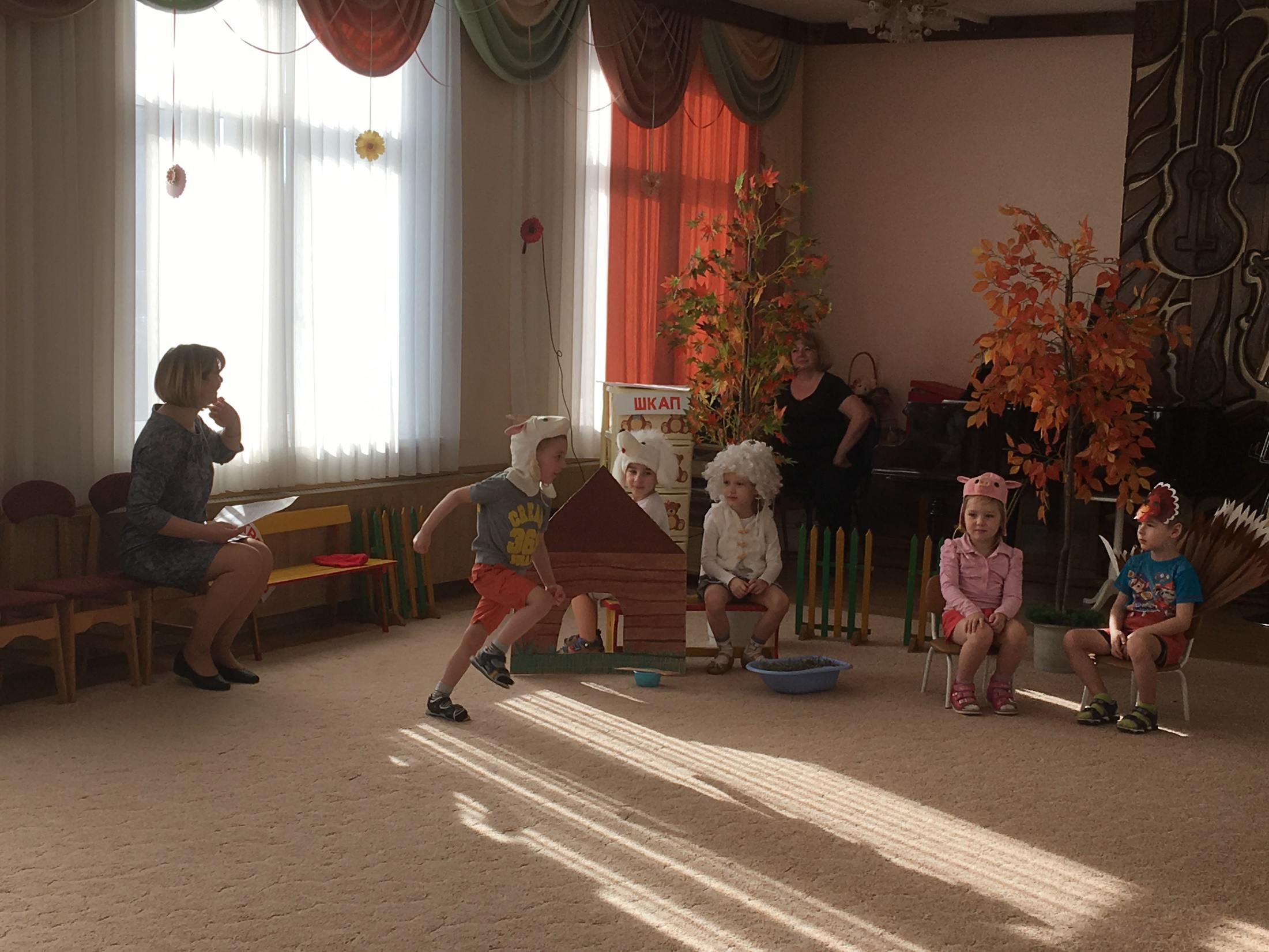 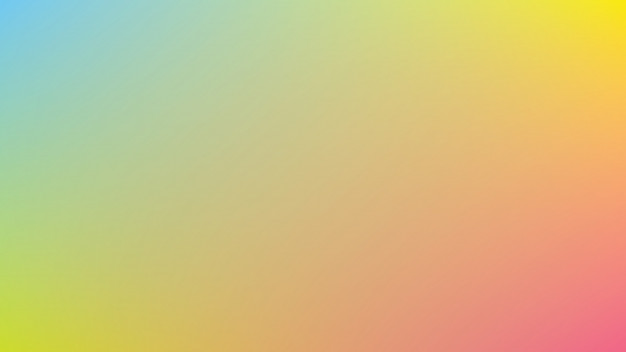 В старшей группе во время беседы дети познакомились с разными видами театров. Они узнали, что существуют театры: кукольный, драматический, театр марионеток, театр зверей, теневой театр
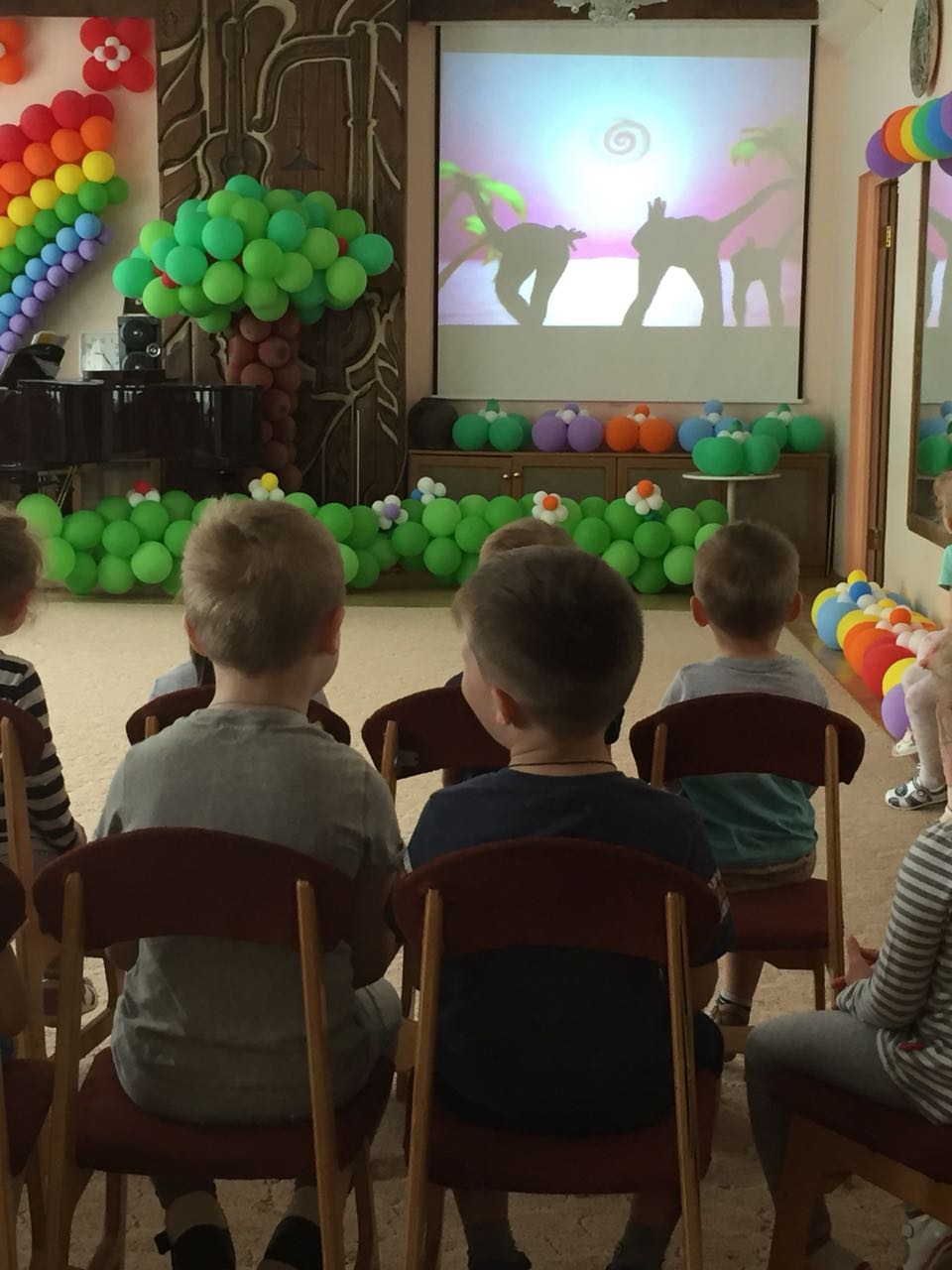 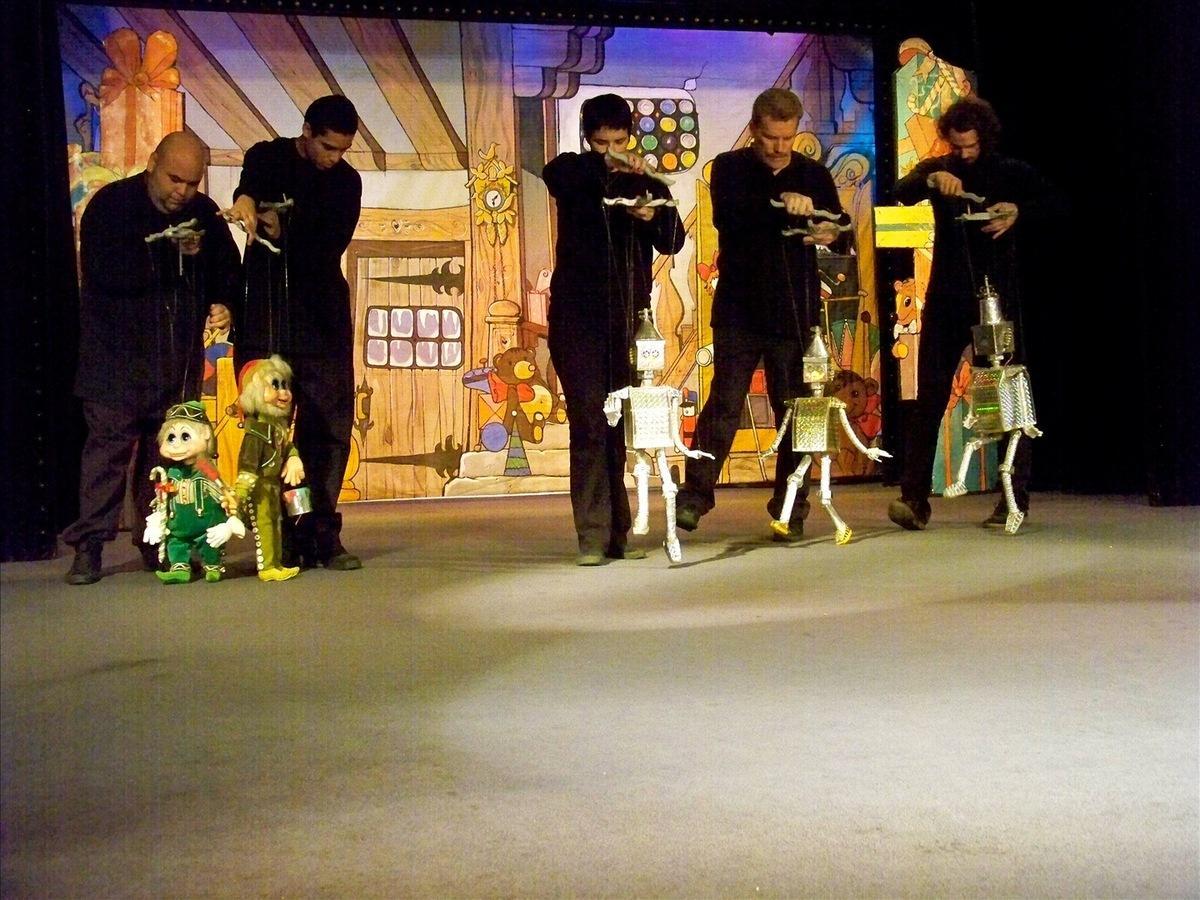 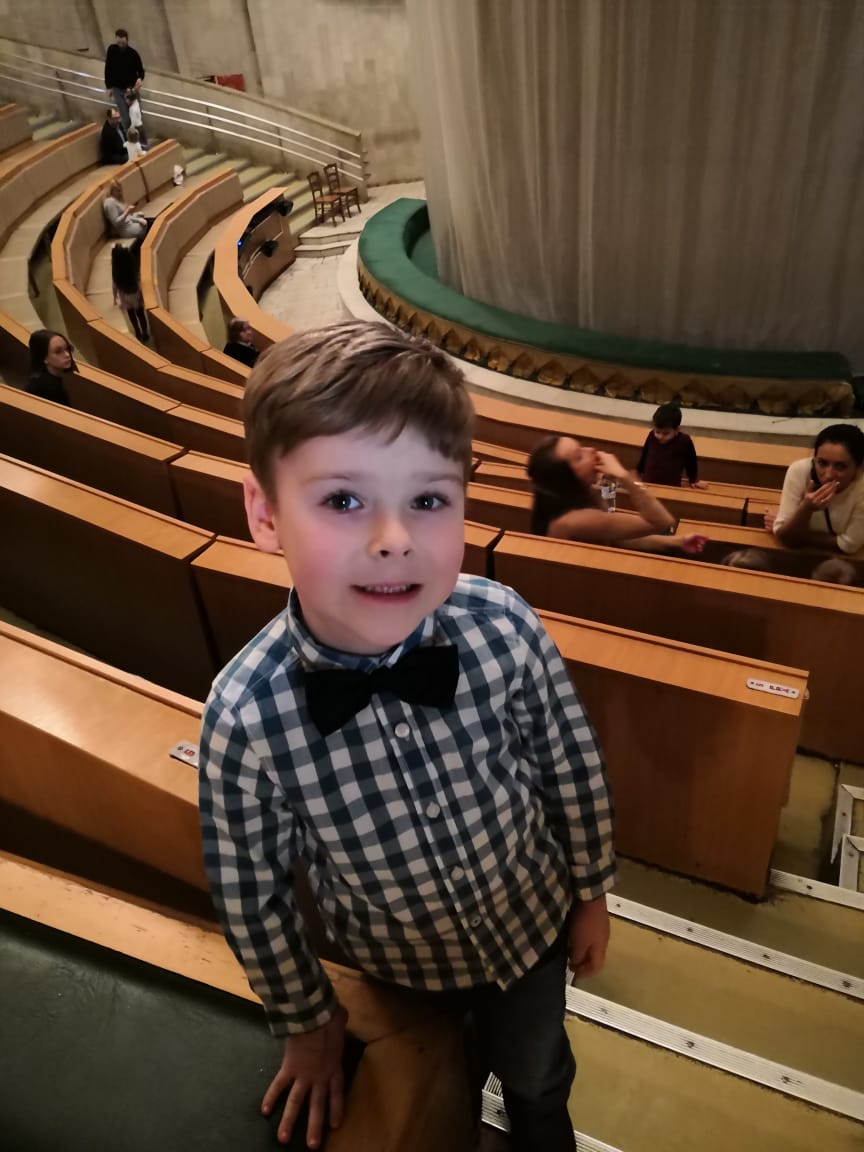 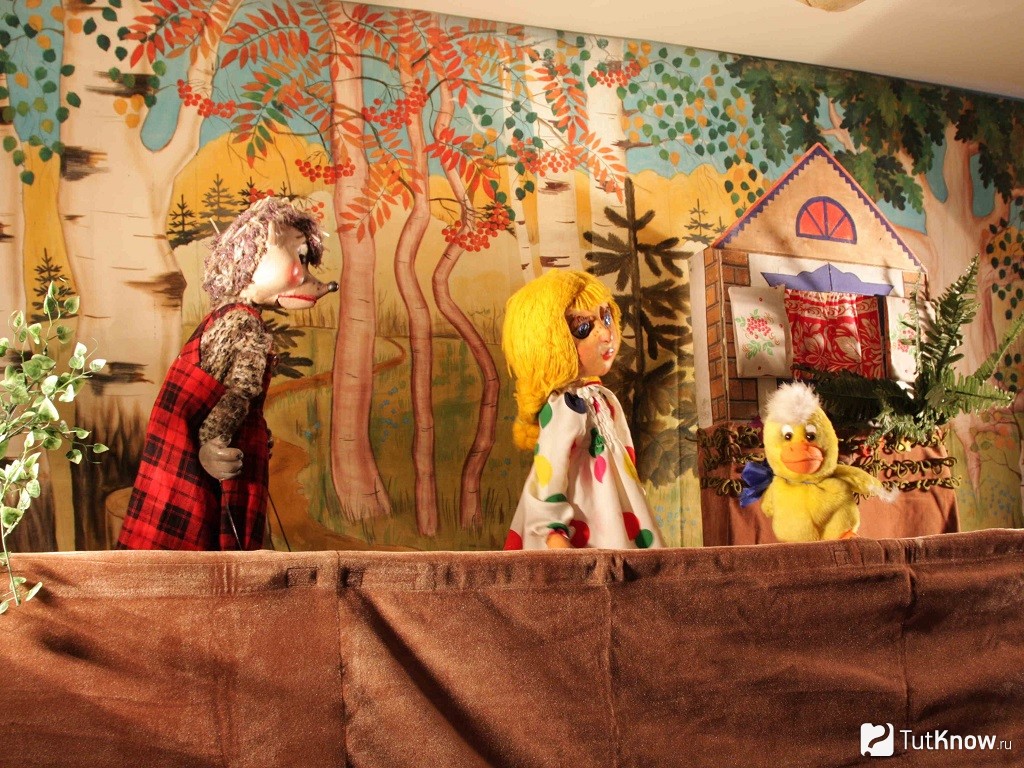 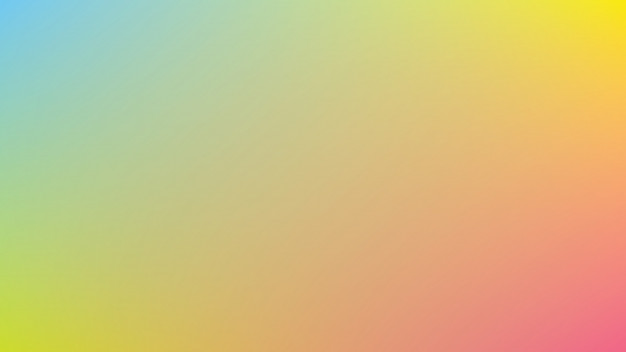 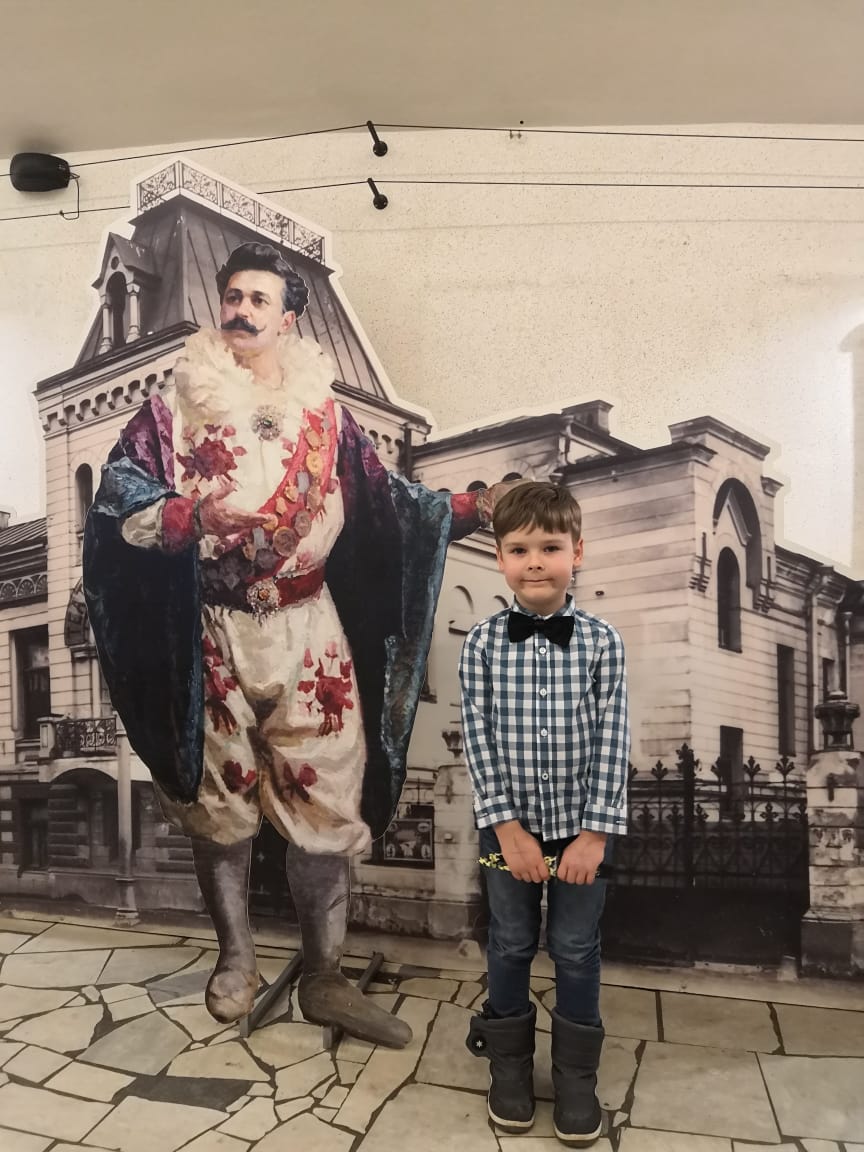 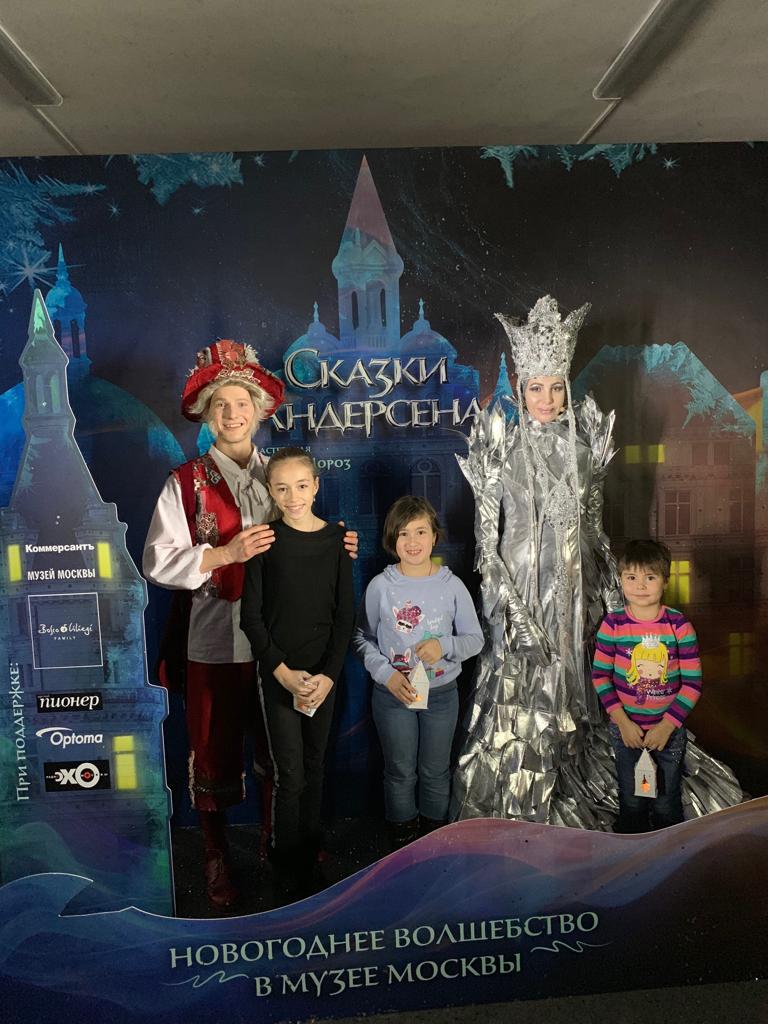 В результате опроса, мы выяснили, что не все дети имеют представление о театре и посоветовали родителям с детьми сходить в какой-нибудь театр.
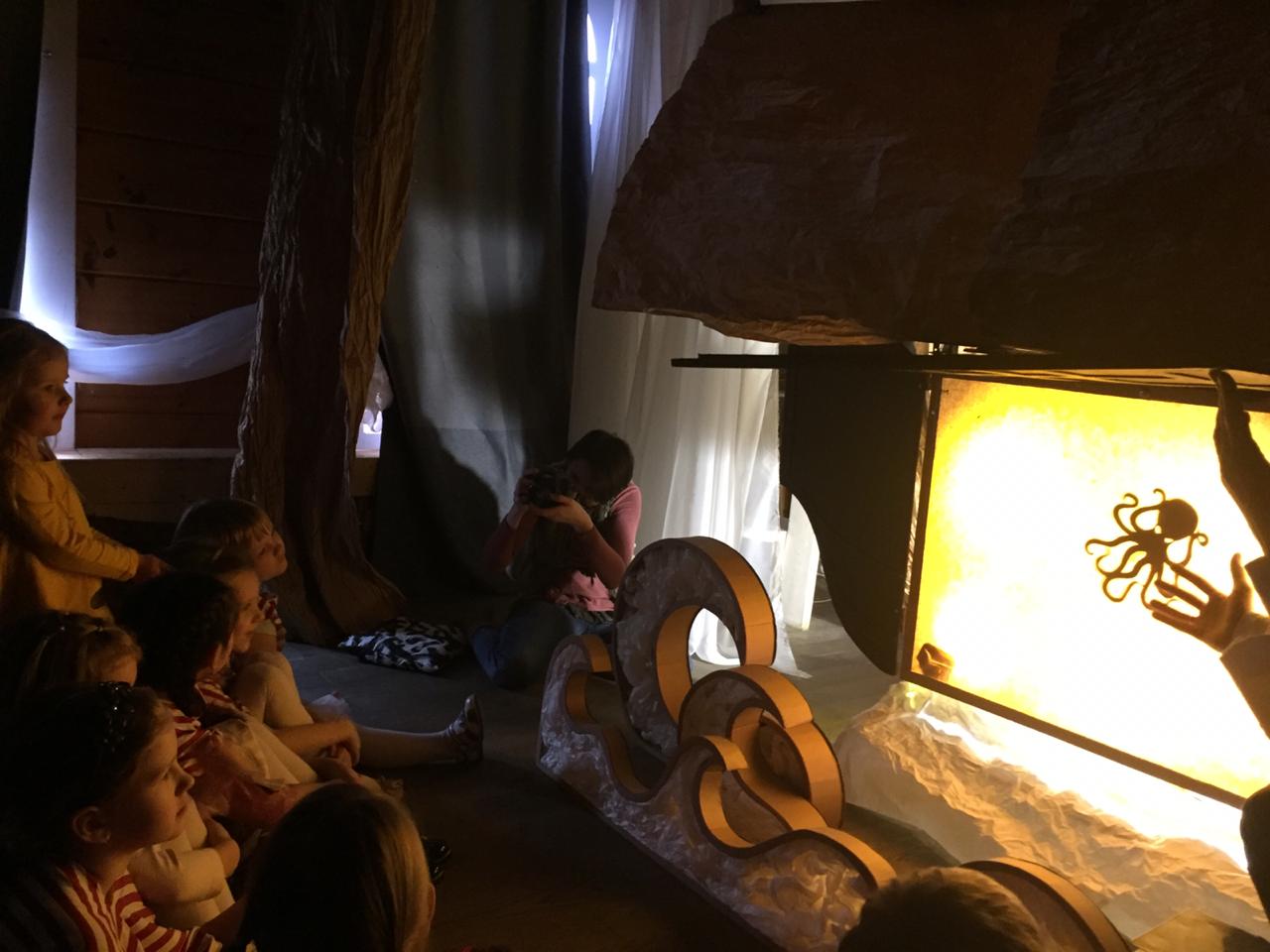 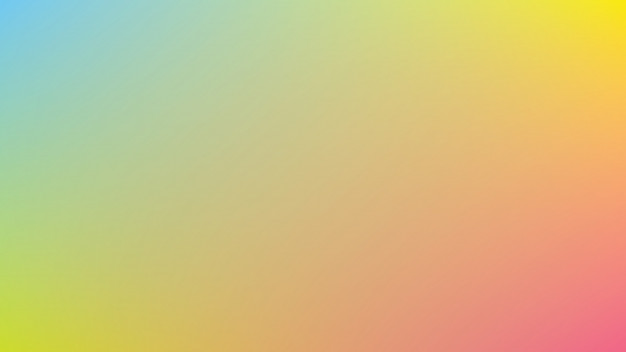 После похода в театр, дети увлеченно делились впечатлениями.
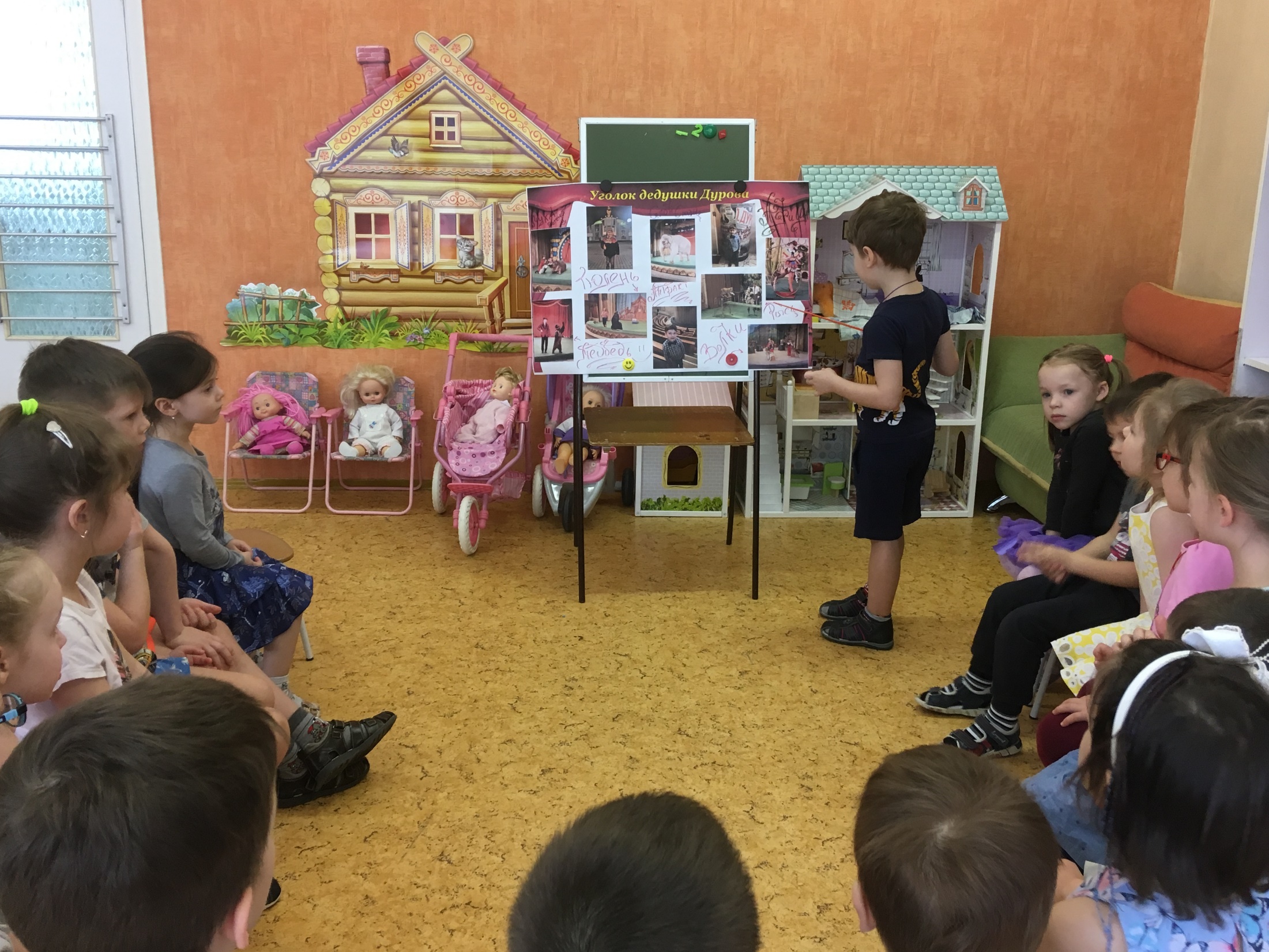 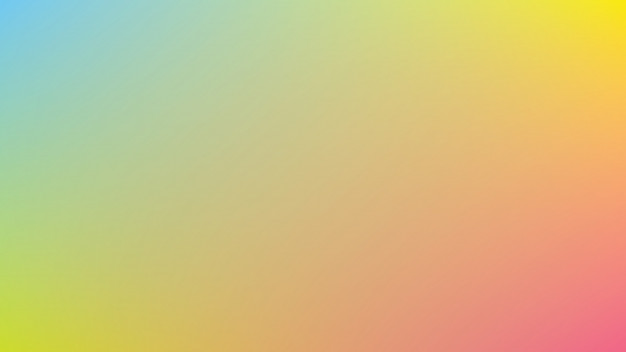 В группе мы решили привлечь родителей к совместному показу с детьми пальчикового театра по сказке «Курочка Ряба».
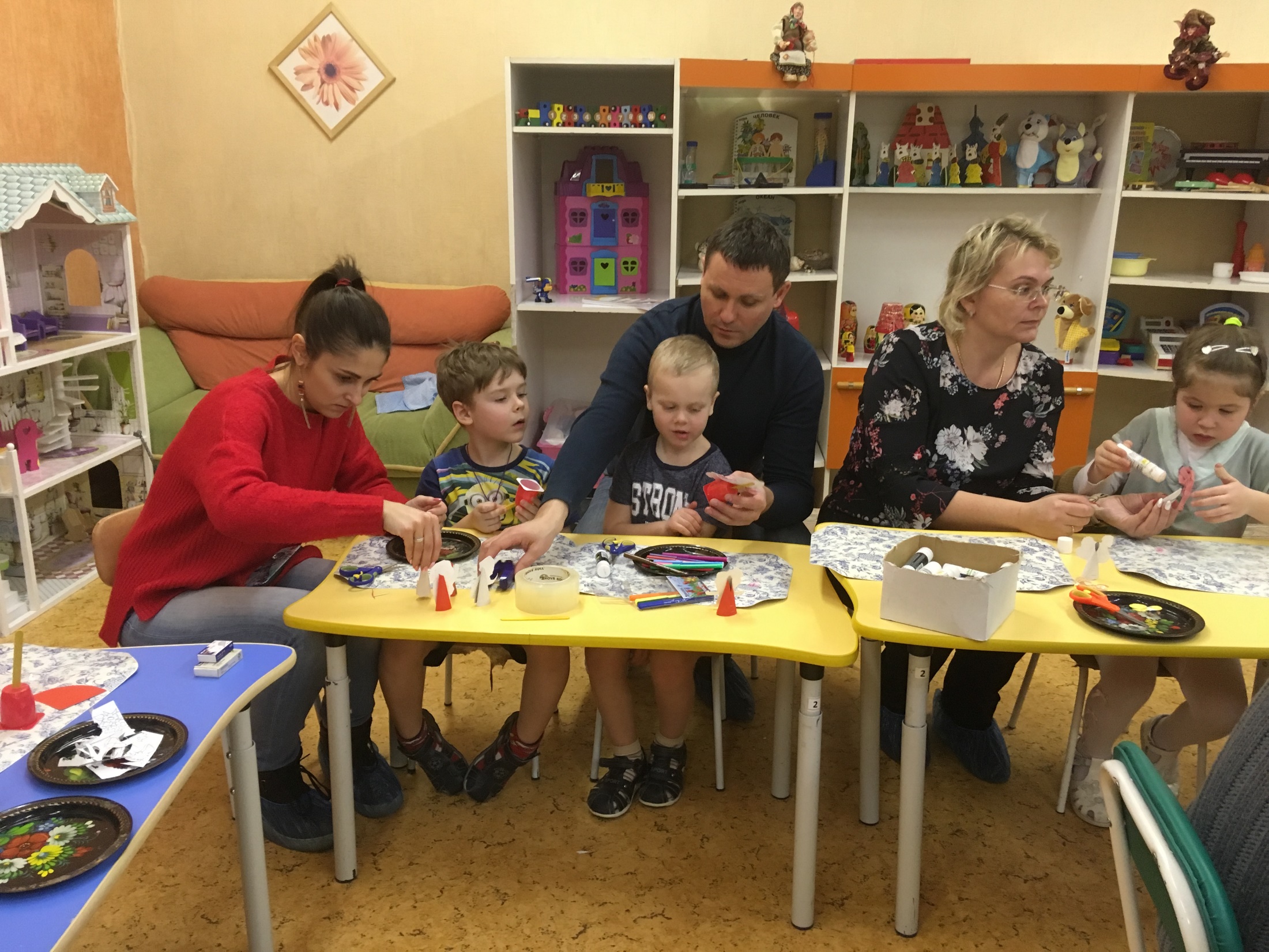 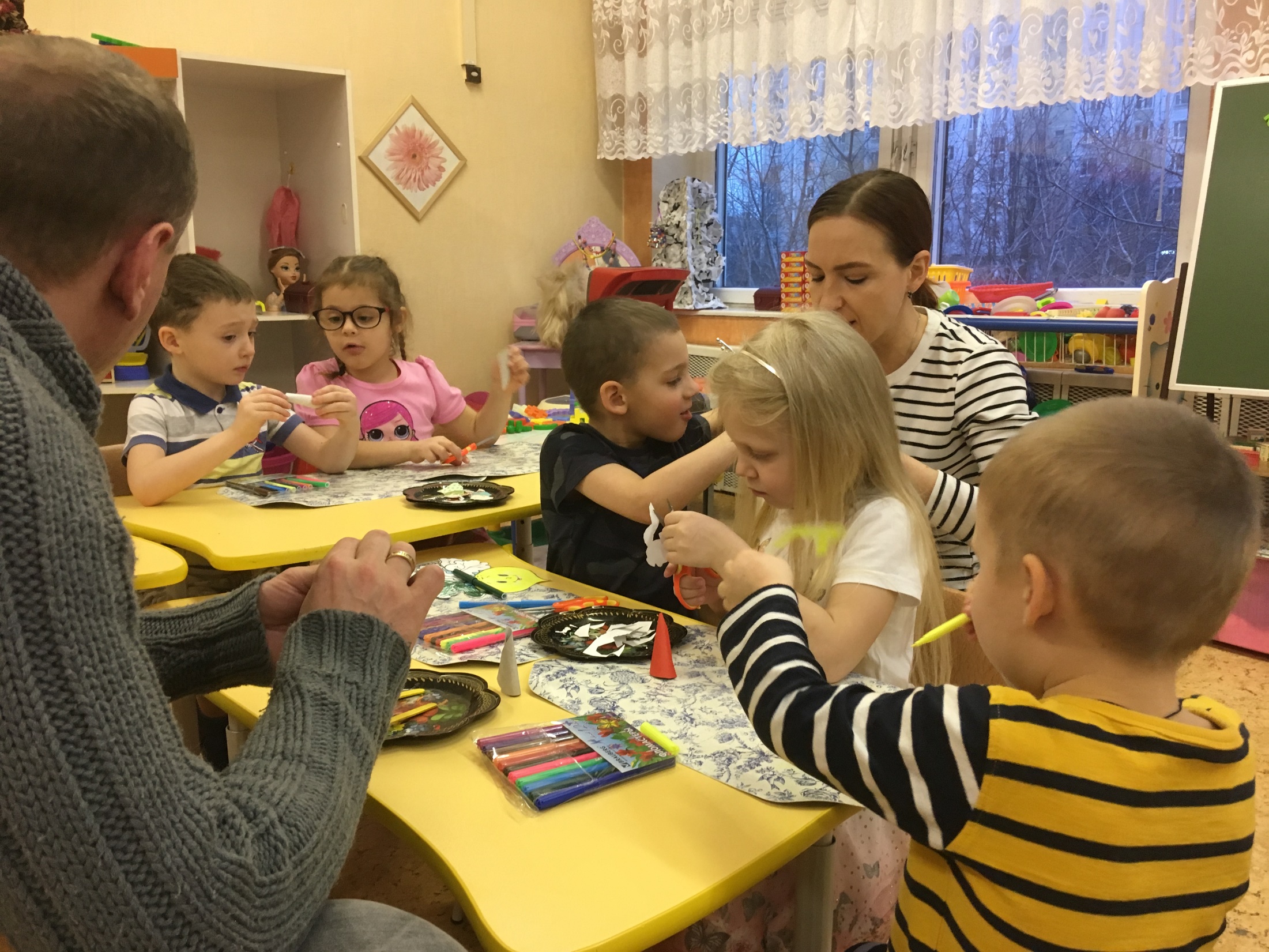 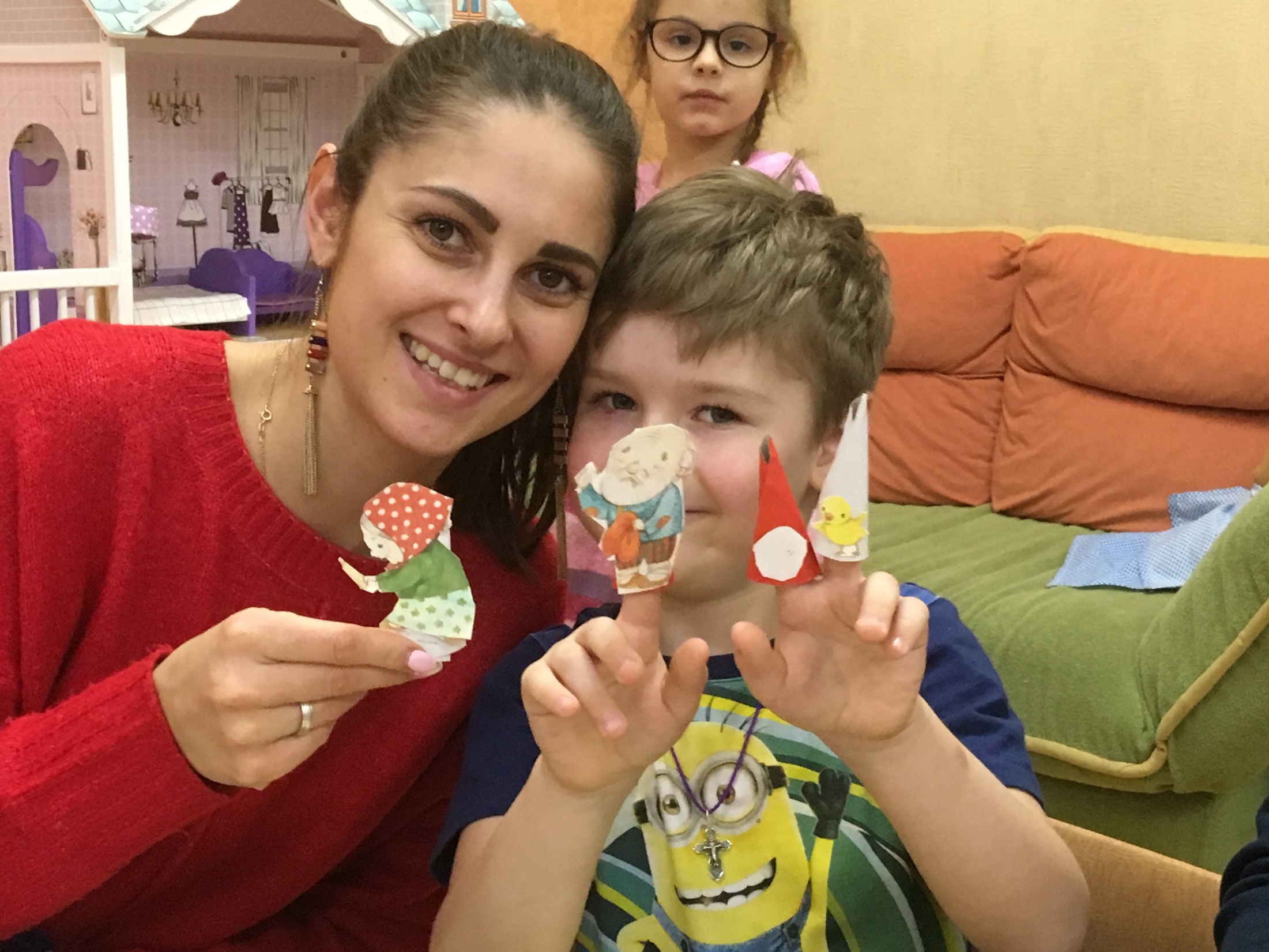 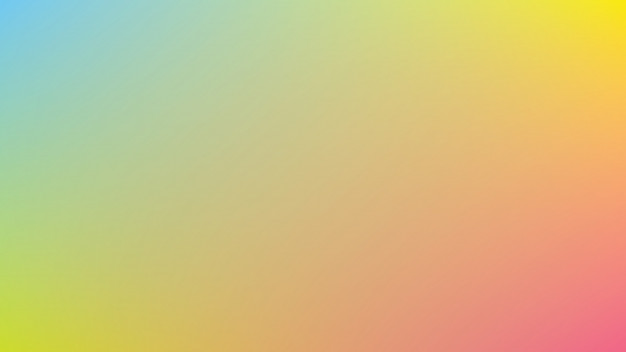 Родителям предложили организовать домашний театр с участием детей и взрослых.
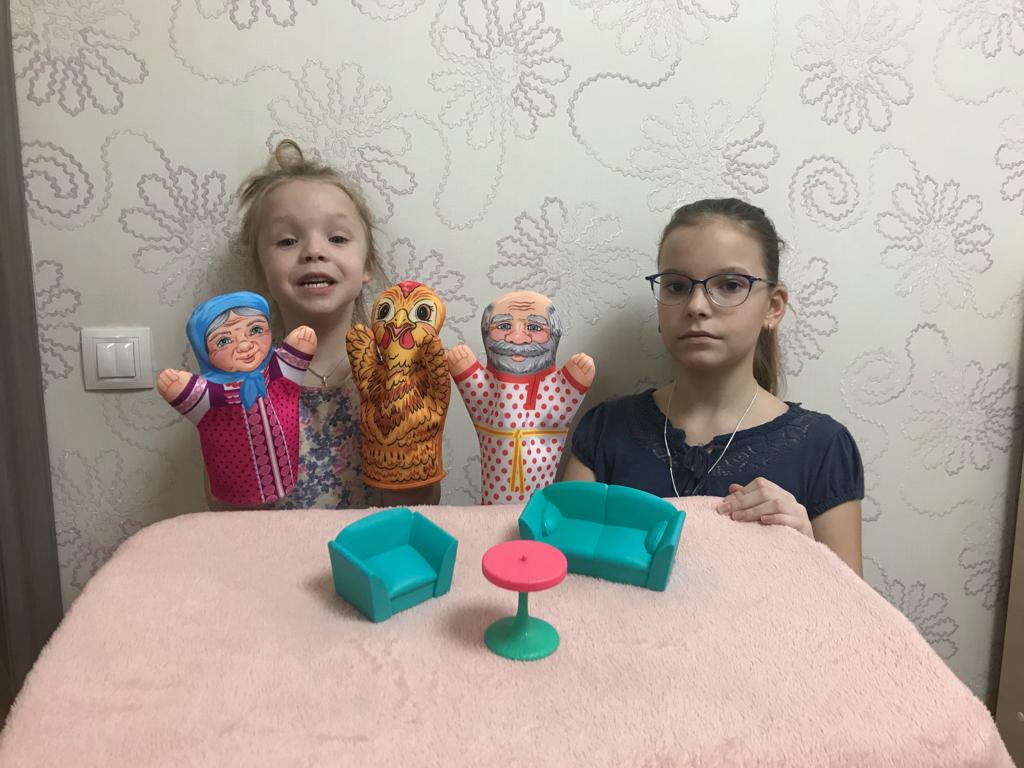 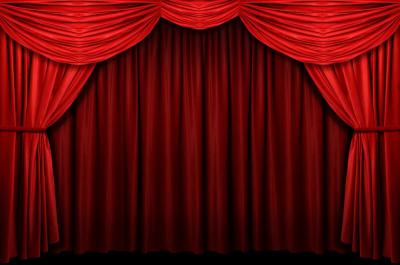 Значение театрализованной деятельности невозможно переоценить. Театрализованные игры способствуют всестороннему развитию детей: развивается речь, память, целеустремленность, усидчивость, отрабатываются физические навыки (имитация движений различных животных). Кроме того, занятия театральной деятельностью требуют решительности, трудолюбия, смекалки.